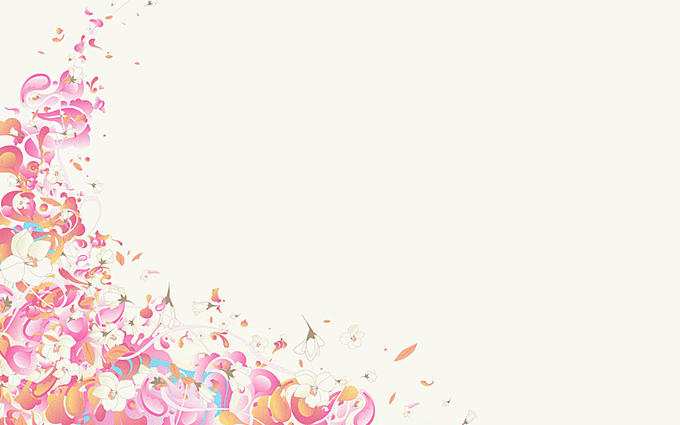 التمهيد:يطلب من التلاميذ ان يغمضوا اعينهم ويستمعوا الى انشودة تتحدث عن حقوق الطفل بشكل غير مباشر“عصفور طل من الشباك، ومن ثمّ مناقشتها من خلال عرض بعض الأسئلة الشفويّة. ثم النقاش حول الطموحات والأحلام  وماهية النشاطات التي يقوم بها الطلاب، ومن ثم يتم ربطها بالدرس عن طريق مجموعة من الأسئلة.العرض:تقوم المعلمة بعرض سلسلة صور مختلفة  بهدف تنمية التعبير الشفوي لدى الطلاب من خلال التركيز على المقارنة بين الصور، حيث تعكس الواقع الذي يعيشه الأطفال في المجتمع. ثم يطلب من الطلاب أن يكتبوا موضوعا تعبيريا  بشكل حرعن موضوع " من حقي طفولتي“.الإجمال: تعرض المعلمة شريحة تلخص الفكرة المركزية من الدرس. الوظيفة البيتية: عرض شريحة توجه الطلاب لحل الوظيفة في:  google docs